7 Frågor- Ett verktyg för att göra en fullständig och specifik beskrivning av ett problem
Ett verktyg i Region Blekinges förbättringsmetodik med inspiration från Region Skåne
Bakgrund
Problemformulering, vad är det?
En tydlig, fullständig och specifik beskrivning av problemet
Varför behöver vi göra en tydlig problemformulering?
För att veta att vi angriper rätt problem och att detta är angeläget
För att kunna angripa problemet på rätt sätt (systematiskt/metodiskt)
För att säkerställa att alla intressenter förstår varför vi skall driva detta förbättringsinitiativ just nu
Varför 7 frågor?
De sju frågorna ringar in problemet och identifierar objektet, symptomen, lokalisering och intressenter
Hur går det till?
Skriv ner en första problemformulering
Besvara de 7 frågorna på nästa sida
Skriv ner en ny problemformulering med det ni tar med er från de 7 frågorna
Se till att den nya formuleringen har fokus på tydlighet, innehåll, avgränsningar och angelägenhet
”7 frågor”
Vad verkar vara problemet d.v.s. hur visar det sig? Vad är det som händer till skillnad från vad som ”borde” hända?
Vad får problemet för konsekvenser för ”kunden”?
Vem påverkar problemet och vem påverkas av det? Vem är intresserad av att problemet blir löst?
Var finns problemet (och var finns det inte?) (Tanken med detta är att isolera problemet och veta var man skall fokusera)
När upplever vi problemet, hur ofta och hur länge? Har det blivit värre och i så fall sedan när? (Är det mer uttalat under vissa tider än andra?)
Vilken typ av problem handlar det om och går det att formulera som någon mätbar egenskap?
Hur vet vi att det är så här? Har vi mätdata som styrker att problemet finns?
Andra ord på samma sak
En bra problemformulering bör innehålla:
Objektet – vad det är fel på 
Symtomet – yttringen av problemet
Lokalisering/Plats – var vi ser problemet
Kvantifiering – försök ange hur mycket
Tid – När, hur ofta, hur länge… vi har observerat problemet
Konsekvenser – vilka följder problemet får
+ Vem som är angelägen om att problemet blir löst
Ett exempel
Symtomet/Felet
När / hur länge
Hur mycket
Under perioden maj till september 2014 ändrades 12% av planerade behandlingar på  avdelning X 2 dagar innan ingreppet vilket skapar lidande, oro och logistiska bekymmer för patienten
Objektet
Konsekvens
Plats/var
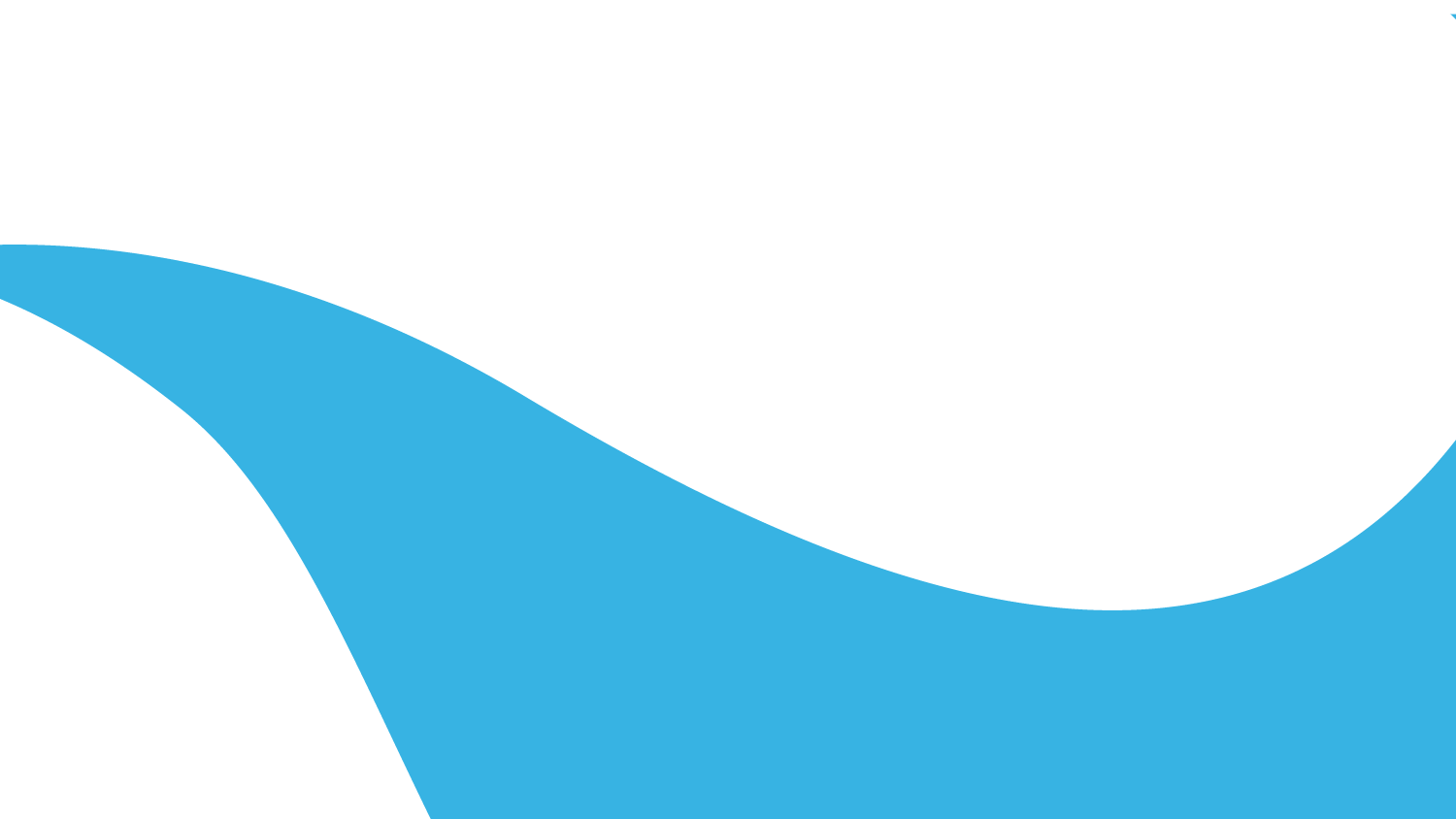 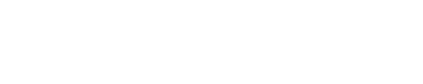